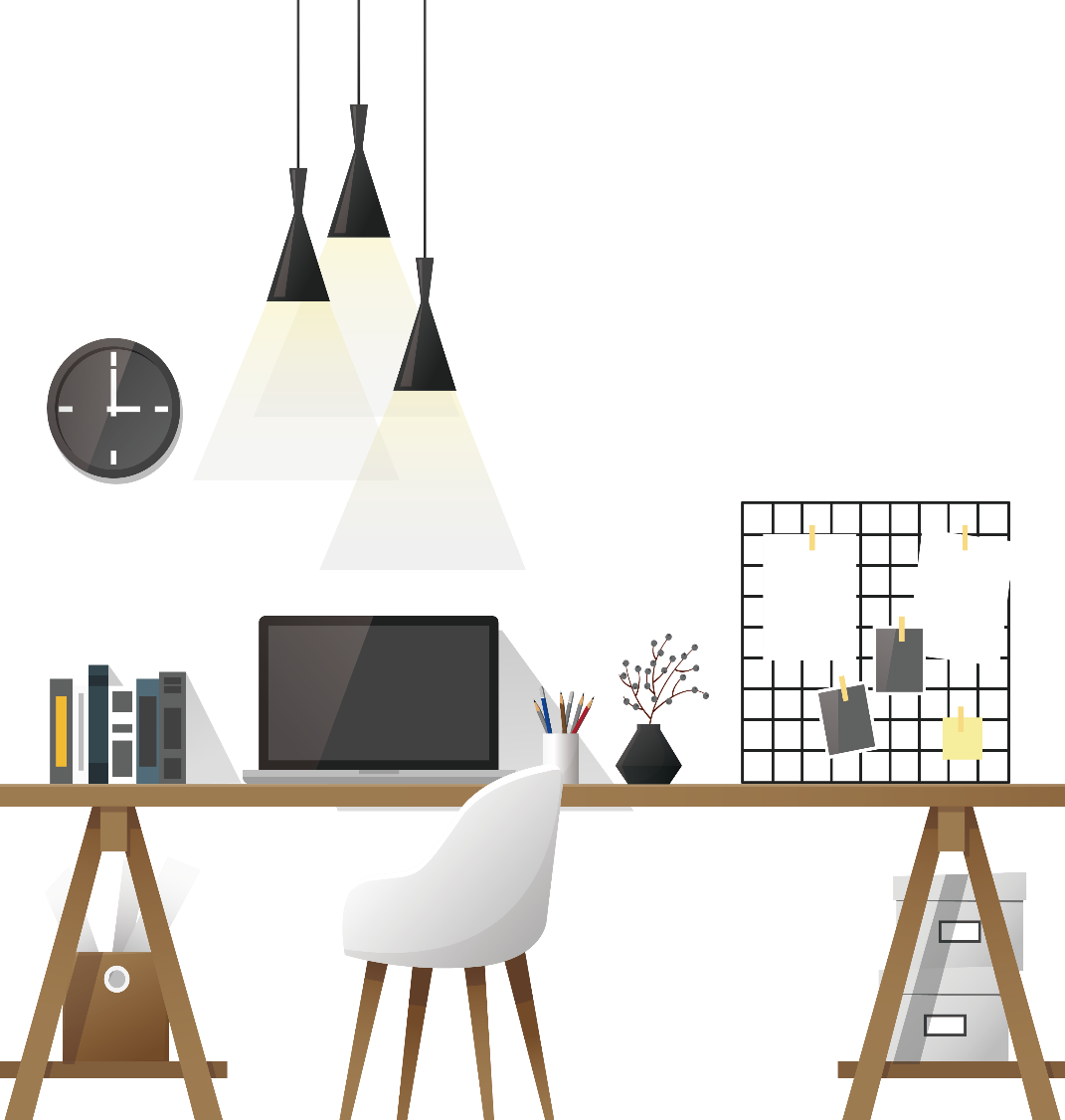 30
2
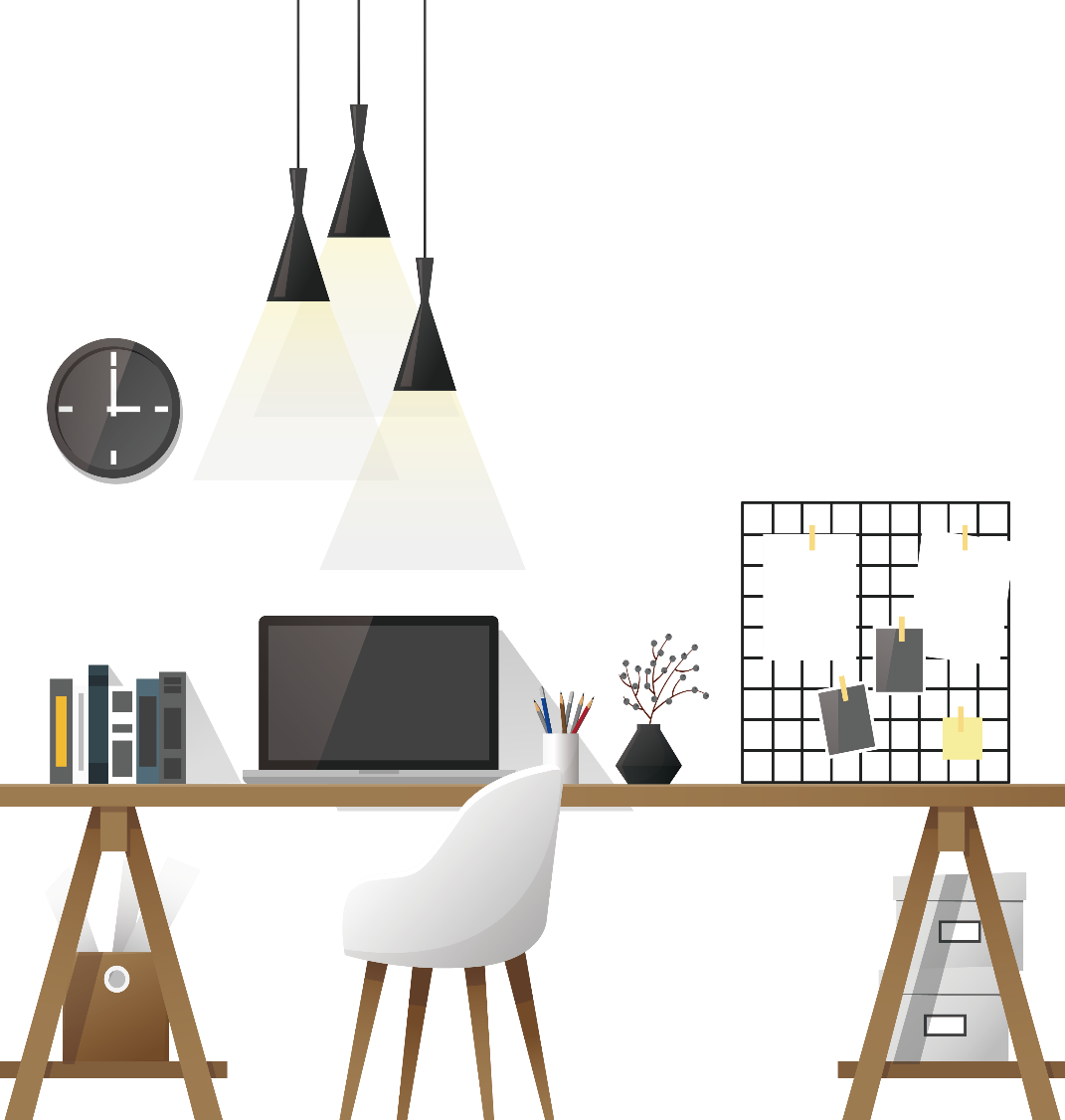 简约总结计划PPT模板
汇报人：xxx   时间：xxx
01 / 单击此处添加标题
目录
CONTENTS
02 / 单击此处添加标题
03 / 单击此处添加标题
04 / 单击此处添加标题
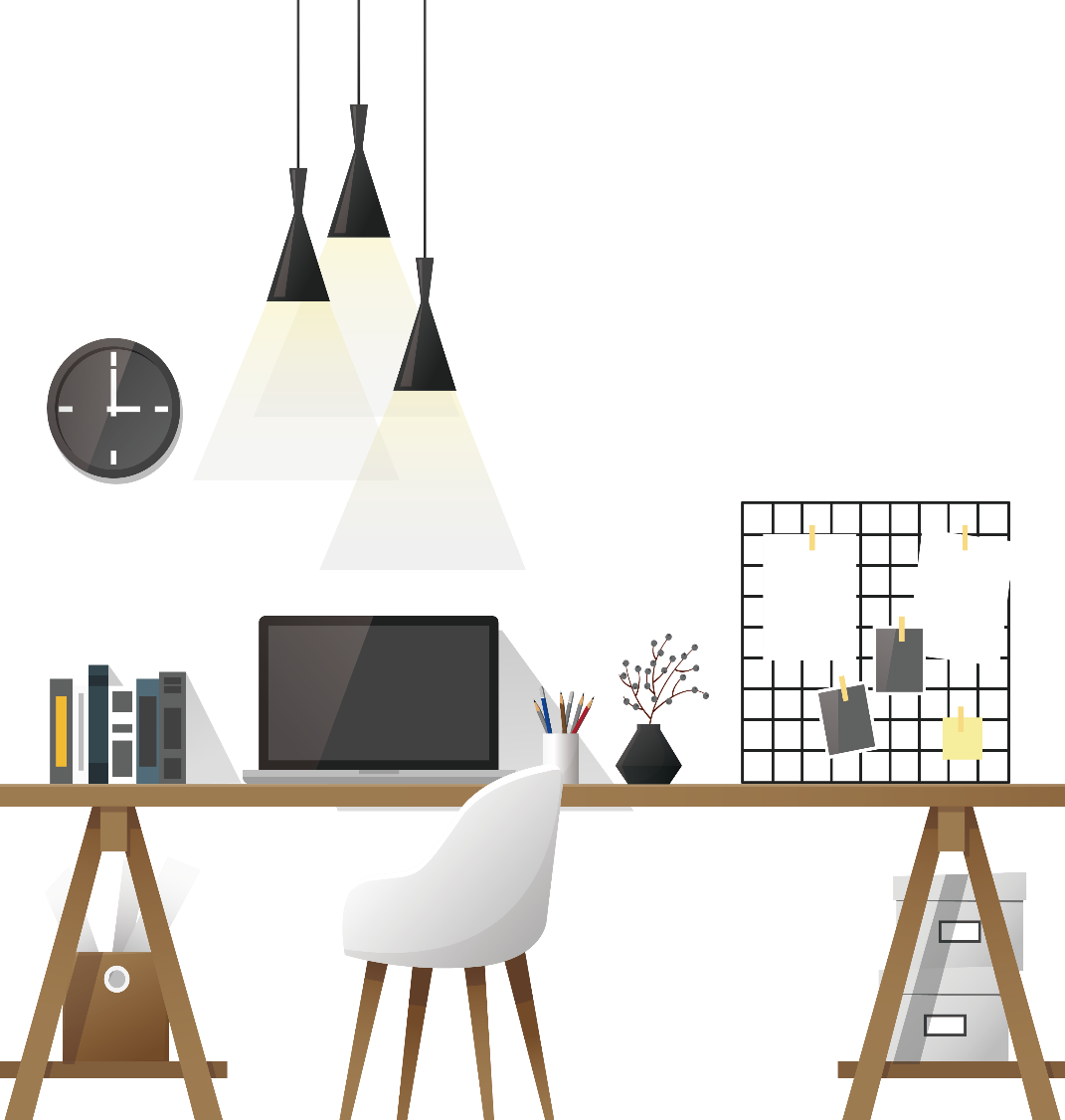 1
PART ONE
单击此处添加标题
单击编辑标题

单击此处可编辑内容，根据您的需要自由拉伸文本框大小
单击编辑标题

单击此处可编辑内容，根据您的需要自由拉伸文本框大小
单击编辑标题

单击此处可编辑内容，根据您的需要自由拉伸文本框大小
文字内容
文字内容
点击添加相关标题文字，点击添加相关标题文字
点击添加相关标题文字，点击添加相关标题文字
请替换文字内容
文字内容
文字内容
点击添加相关标题文字，点击添加相关标题文字
点击添加相关标题文字，点击添加相关标题文字
请替换文字内容
文字内容
点击添加相关标题文字，点击添加相关标题文字
点击添加相关标题文字，点击添加相关标题文字
单击编辑标题
单击编辑标题
单击此处可编辑内容，根据您的需要自由拉伸文本框大小
单击此处可编辑内容，根据您的需要自由拉伸文本框大小单击此处可编辑内容，根据您的需要自由拉伸文本框大小
单击此处可编辑内容，根据您的需要自由拉伸文本框大小
单击此处可编辑内容，根据您的需要自由拉伸文本框大小
单击编辑标题
单击此处可编辑内容，根据您的需要自由拉伸文本框大小
单击编辑标题
单击此处可编辑内容，根据您的需要自由拉伸文本框大小
单击此处可编辑内容，根据您的需要自由拉伸文本框大小
68%
单击编辑标题
单击此处可编辑内容，根据您的需要自由拉伸文本框大小
标题
标题
单击此处可编辑内容
单击此处可编辑内容
标题
标题
单击此处可编辑内容
单击此处可编辑内容
作品内所有图片和文字仅供参考使用，所有带网格的形状是为了给图片占位的，具体替换的方法请参考文档底部的教程，文档不能解决您的所有问题，遇到不明白的问题，不要忘记有百度搜索哦，相信你一定能找到解决方法的。
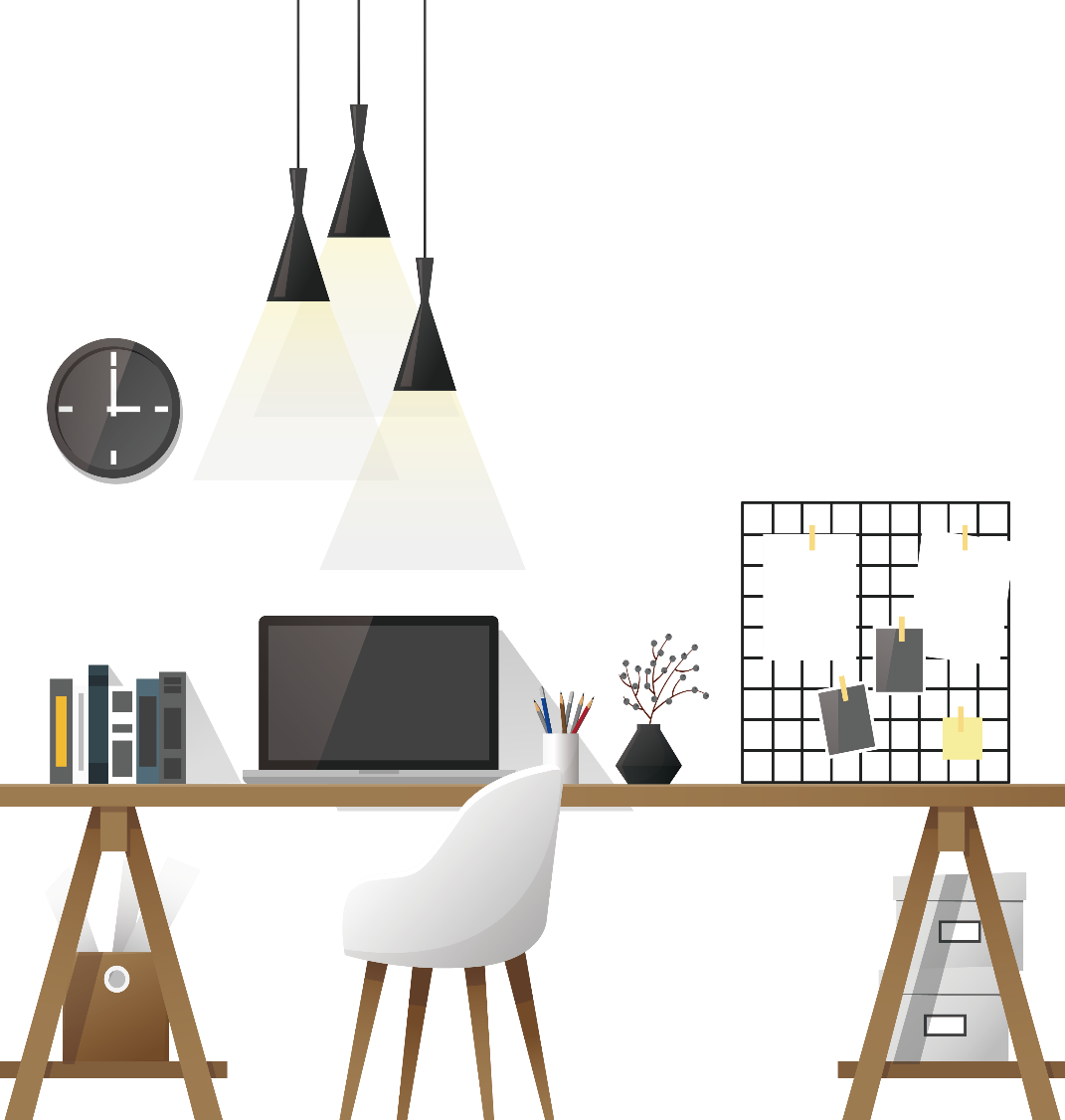 2
PART ONE
单击此处添加标题
请替换文字内容
请替换文字内容
请替换文字内容
点击添加相关标题文字，点击添加相关标题文字，点击添加相关标题文字，点击添加相关标题文字。
点击添加相关标题文字，点击添加相关标题文字，点击添加相关标题文字，点击添加相关标题文字。
点击添加相关标题文字，点击添加相关标题文字，点击添加相关标题文字，点击添加相关标题文字。
请替换文字内容
请替换文字内容
PLEASE ADD YOUR TITLE HERE
PLEASE ADD YOUR TITLE HERE
点击添加相关标题文字，点击添加相关标题文字，点击添加相关标题文字，点击添加相关标题文字。点击添加相关标题文字，点击添加相关标题文字，点击添加相关标题文字，点击添加相关标题文字。
点击添加相关标题文字，点击添加相关标题文字，点击添加相关标题文字，点击添加相关标题文字。点击添加相关标题文字，点击添加相关标题文字，点击添加相关标题文字，点击添加相关标题文字。
点击添加相关标题文字
ADD RELATED TITLE WORDS
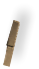 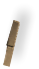 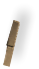 单击添加标题一
单击添加标题一
单击添加标题一
单击此处添加文本，单击此处添加文本，单击此处添加文本。
单击此处添加文本，单击此处添加文本，单击此处添加文本。
单击此处添加文本，单击此处添加文本，单击此处添加文本。
Praesent sodales odio sit amet odio tristi Praesent sodales odio sit amet odio tristi Lorem ipsum dolor sit amet consectetur adipiscing
Service 1
Service 2
Praesent sodales odio sit amet odio tristi Praesent sodales odio sit amet odio tristi Lorem ipsum dolor sit amet consectetur adipiscing
Praesent sodales odio sit amet odio tristi Praesent sodales odio sit amet odio tristi Lorem ipsum dolor sit amet consectetur adipiscing
Service 1
Praesent sodales odio sit amet odio tristi Praesent sodales odio sit amet odio tristi Lorem ipsum dolor sit amet consectetur adipiscing
Service 2
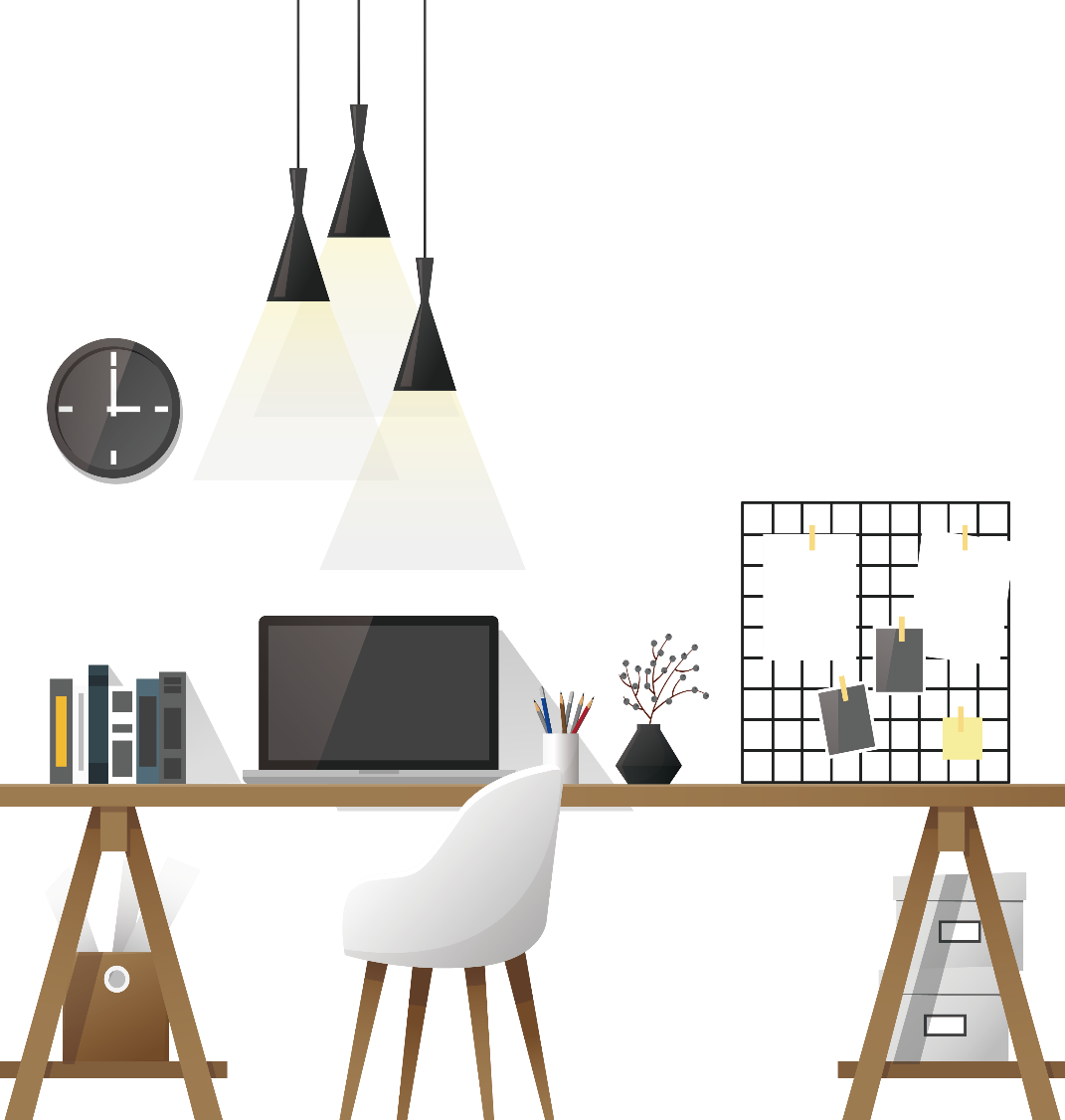 3
PART ONE
单击此处添加标题
这里输入标题
这里输入标题
点击更改您的文字内容以下内容并没有什么实际意义
点击更改您的文字内容以下内容并没有什么实际意义
这里输入标题
这里输入标题
点击更改您的文字内容以下内容并没有什么实际意义
点击更改您的文字内容以下内容并没有什么实际意义
这里输入标题
这里输入标题
点击更改您的文字内容以下内容并没有什么实际意义
点击更改您的文字内容以下内容并没有什么实际意义
单击编辑标题
单击编辑标题
单击编辑标题
单击此处可编辑内容，根据您的需要自由拉伸文本框大小
单击此处可编辑内容，根据您的需要自由拉伸文本框大小
单击此处可编辑内容，根据您的需要自由拉伸文本框大小
68%
75%
88%
年度工作概述
CLICK TO ADD CAPTION TEXT
请替换文字内容
请替换文字内容
添加相关标题，添加相关标题，添加相关标题，添加相关标题。添加相关标题，添加相关标题，添加相关标题，添加相关标题。添加相关标题，添加相关标题，添加相关标题，添加相关标题。
添加相关标题，添加相关标题，添加相关标题，添加相关标题。添加相关标题，添加相关标题，添加相关标题，添加相关标题。添加相关标题，添加相关标题，添加相关标题，添加相关标题。
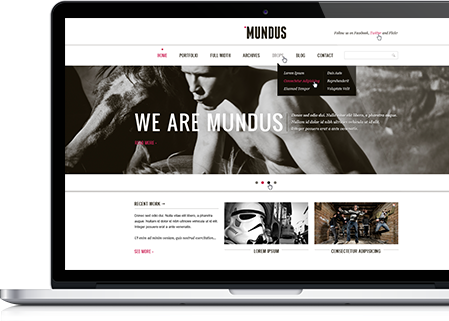 文字内容
文字内容
文字内容
文字内容
01
02
03
04
请替换文字内容，点击添加相关标题文字，修改文字内容
请替换文字内容，点击添加相关标题文字，修改文字内容
请替换文字内容，点击添加相关标题文字，修改文字内容
请替换文字内容，点击添加相关标题文字，修改文字内容
点击此处添加文本内容点击此处添加文本内容点击此处添加
添加
文本
点击此处添加文本内容点击此处添加文本内容点击此处添加
添加
文本
点击此处添加文本内容点击此处添加文本内容点击此处添加
添加
文本
2018
点击此处添加文本内容点击此处添加文本内容点击此处添加
添加
文本
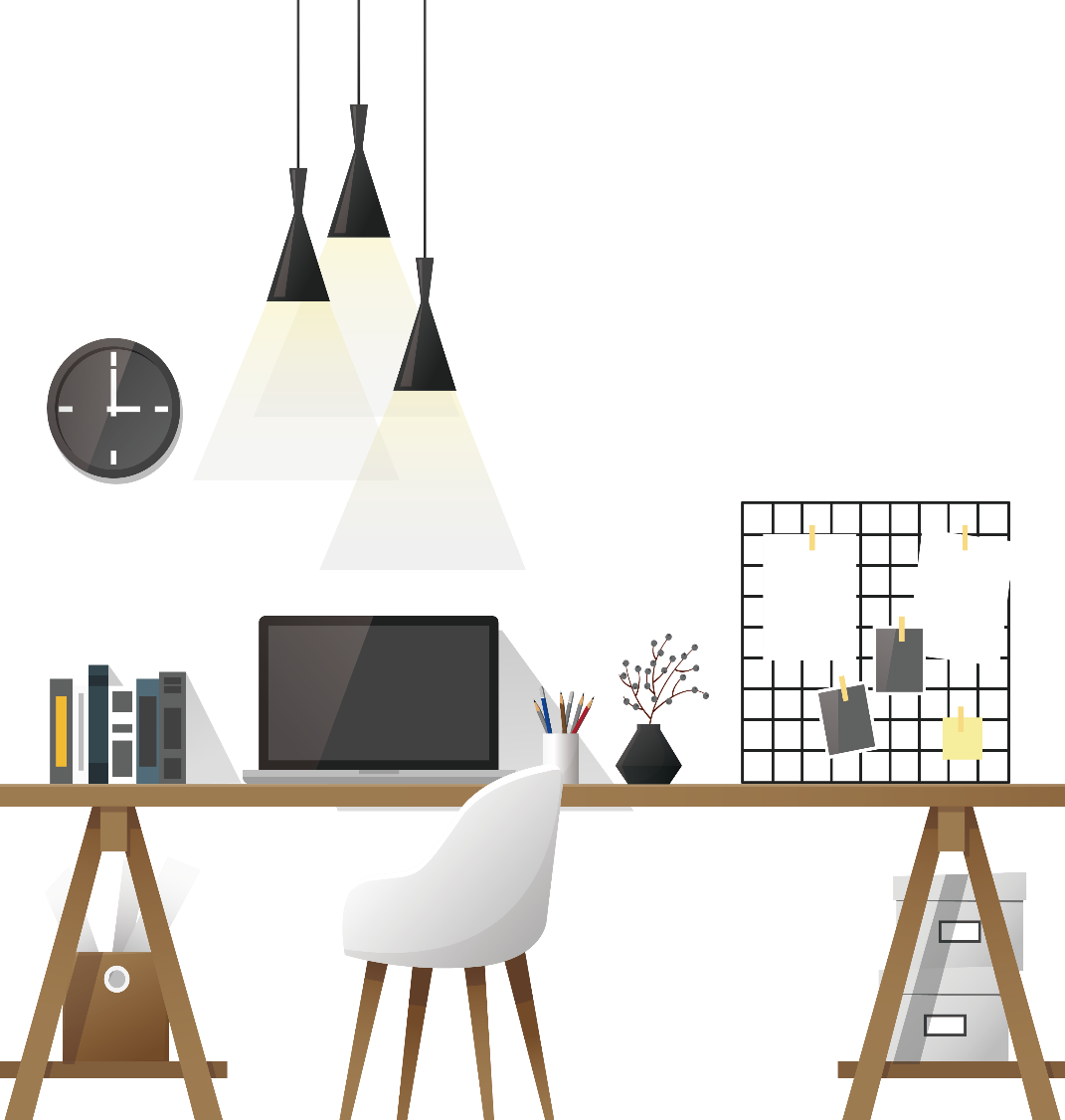 4
PART ONE
单击此处添加标题
请替换文字内容
请替换文字内容
请替换文字内容
添加适当的文字，一页的文字最好不要超过200,添加适当的文字添
添加适当的文字，一页的文字最好不要超过200,添加适当的文字添
添加适当的文字，一页的文字最好不要超过200,添加适当的文字添.
请替换文字内容
请替换文字内容
请替换文字内容
添加适当的文字，一页的文字最好不要超过200,添加适当的文字添
添加适当的文字，一页的文字最好不要超过200,添加适当的文字添
添加适当的文字，一页的文字最好不要超过200,添加适当的文字添
添加适当的文字，一页的文字最好不要超过200,添加适当的文字，添加适当的文字添加适当的文字，一页的文字最好不要超过200,添加适当的文字
1
个人优势
添加适当的文字，一页的文字最好不要超过200,添加适当的文字，添加适当的文字添加适当的文字，一页的文字最好不要超过200,添加适当的文字
2
添加适当的文字，一页的文字最好不要超过200,添加适当的文字，添加适当的文字添加适当的文字，一页的文字最好不要超过200,添加适当的文字
3
B
A
添加适当的文字，一页的文字最好不要超过200,添加适当的文字，添加适当的文字添加适当的文字，一页的文字最好不要超过200,添加适当的文字
添加适当的文字，一页的文字最好不要超过200,添加适当的文字，添加适当的文字添加适当的文字，一页的文字最好不要超过200,添加适当的文字
C
添加适当的文字，一页的文字最好不要超过200,添加适当的文字，添加适当的文字添加适当的文字，一页的文字最好不要超过200,添加适当的文字
点击添加相关标题文字
ADD RELATED TITLE WORDS
请替换文字内容，修改文字内容，也可以直接复制你的内容到此。请替换文字内容，修改文字内容，也可以直接复制你的内容到此。请替换文字内容，修改文字内容，也可以直接复制你的内容到此。请替换文字内容，修改文字内容，也可以直接复制你的内容到此。请替换文字内容，修改文字内容，也可以直接复制你的内容到此。请替换文字内容，修改文字内容，也可以直接复制你的内容到此。请替换文字内容，修改文字内容，也可以直接复制你的内容到此。请替换文字内容，修改文字内容，也可以直接复制你的内容到此。请替换文字内容，修改文字内容，也可以直接复制你的内容到此。
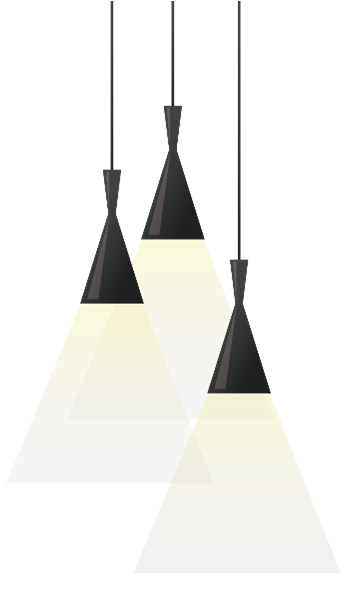 请替换文字内容，修改文字内容，也可以直接复制你的内容到此。请替换文字内容，修改文字内容，也可以直接复制你的内容到此。请替换文字内容，修改文字内容，也可以直接复制你的内容到此。请替换文字内容，修改文字内容，也可以直接复制你的内容到此
请替换文字内容，修改文字内容，也可以直接复制你的内容到此。请替换文字内容，修改文字内容，也可以直接复制你的内容到此。请替换文字内容，修改文字内容，也可以直接复制你的内容到此。请替换文字内容，修改文字内容，也可以直接复制你的内容到此。
2017
2015
2014
2016
添加标题
您的内容打在这里，或通过复制文本后在此选择粘贴，并选择只保留文字。
添加标题
您的内容打在这里，或通过复制文本后在此选择粘贴，并选择只保留文字。
添加标题
您的内容打在这里，或通过复制文本后在此选择粘贴，并选择只保留文字。
添加标题
您的内容打在这里，或通过复制文本后在此选择粘贴，并选择只保留文字。
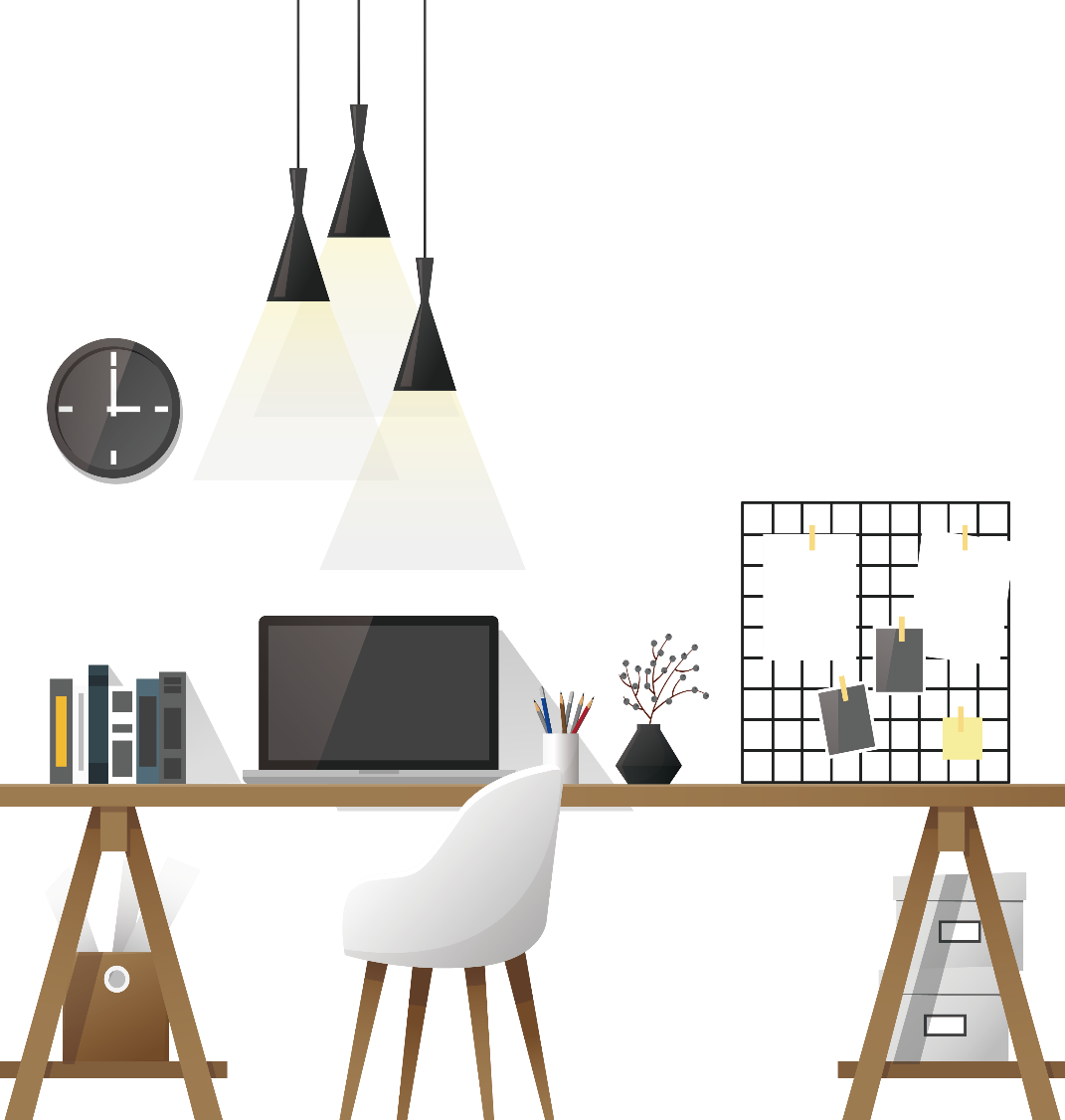 30
2
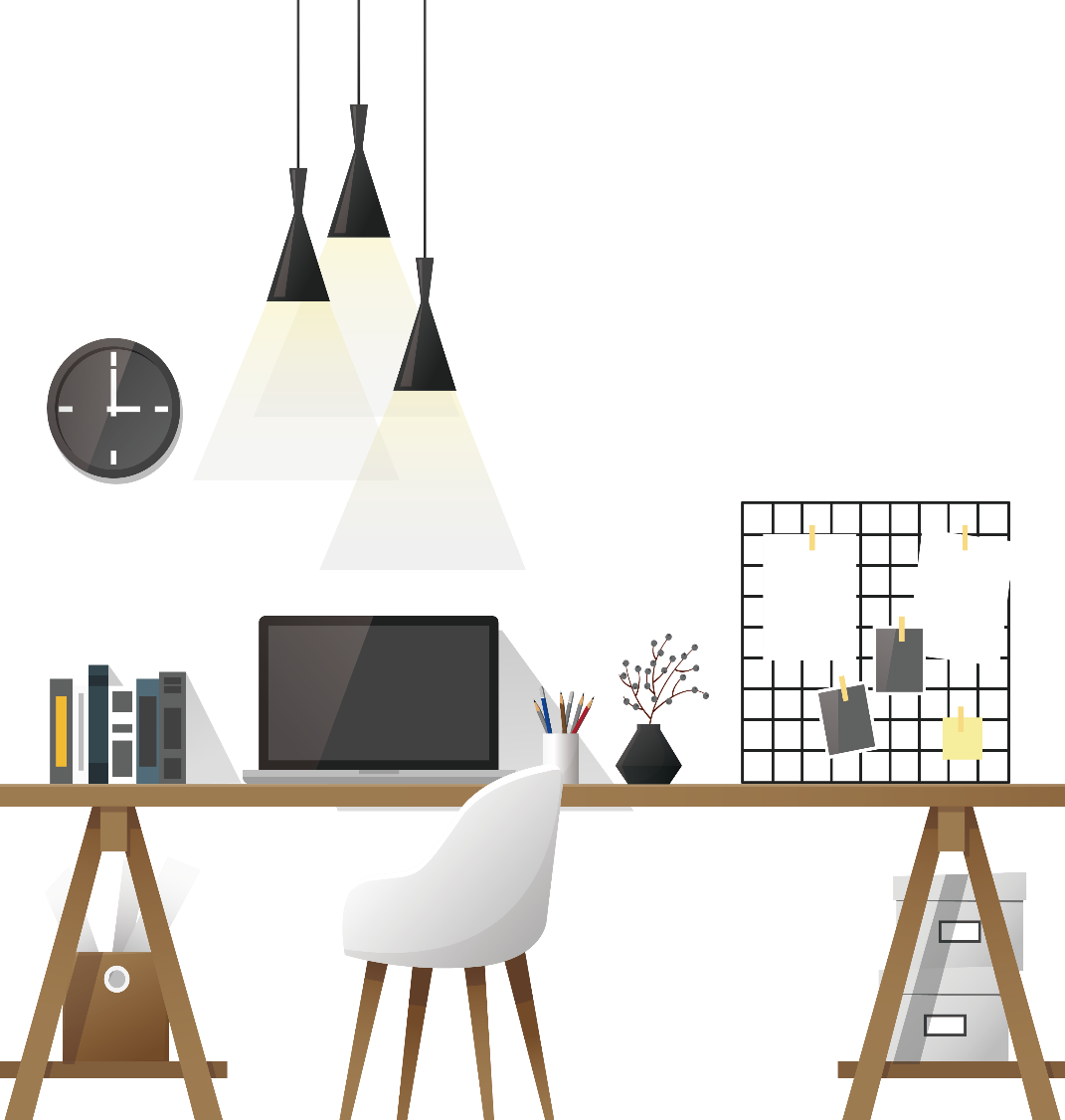 演讲完毕  谢谢您的观看
汇报人：xxx   时间：xxx